PAYaaSPayments as a Service in the B2B and C2B Space
June 09, 2011
Agenda
March 14, 2013
Payments as a Service
2
In a Nutshell
is a private Romanian software vendor and consultancy company focused on reliably ensuring the exchange of value-related messages
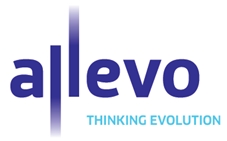 More to the point, we deliver innovative solutions and services for real-time payments processing, empowering financial institutions and corporate to:
improve / re-structure / centralize their payments systems
align the payments to international standards 
automate the payments flow
March 14, 2013
Payments as a Service
3
Profile
Allevo Services
Allevo Solutions
SWIFT Ready Application Provider
SWIFT Ready Service Provider
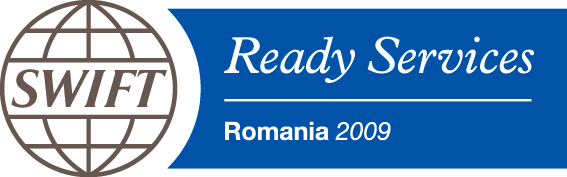 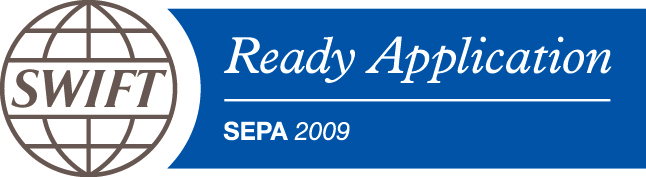 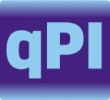 Real-time payment suite
Process andresource management
Business continuity
Business analysts 
Implementation engineers
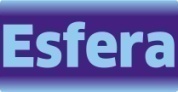 Solution Experts
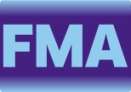 Technical Experts
FMA
Esfera
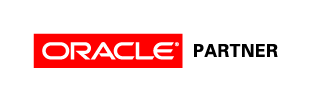 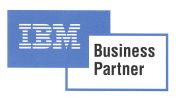 qPayIntegrator
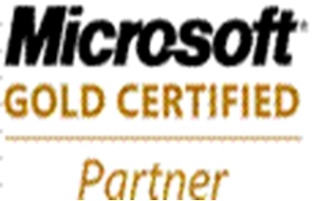 March 14, 2013
Payments as a Service
4
Rebranding
June 7, 2011
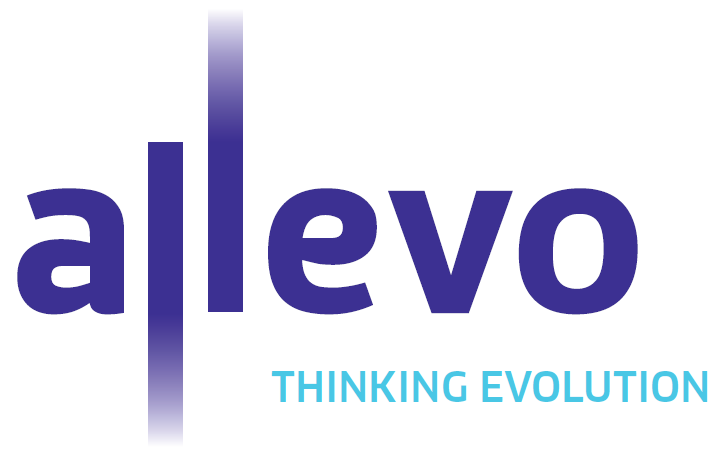 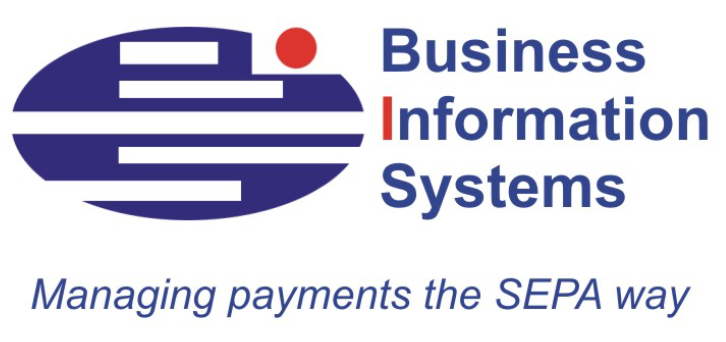 March 14, 2013
Payments as a Service
5
Cloud
March 14, 2013
Payments as a Service
6
Cloud (cont.)
March 14, 2013
Payments as a Service
7
Cloud (cont.)
* Data from Forrester Research, Cloudscaling, Cloudkick
March 14, 2013
Payments as a Service
8
Cloud (cont.)
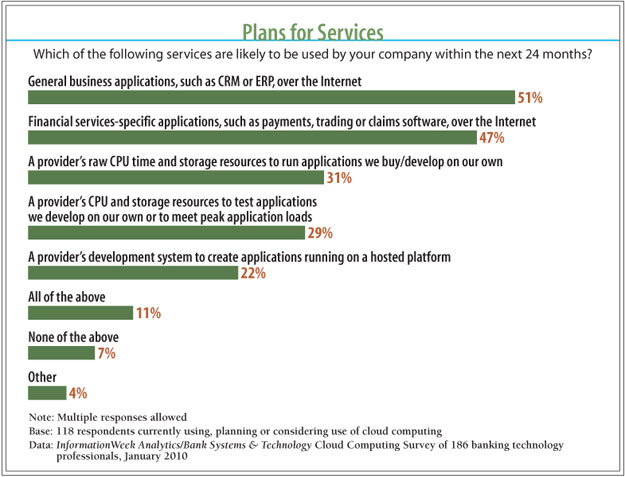 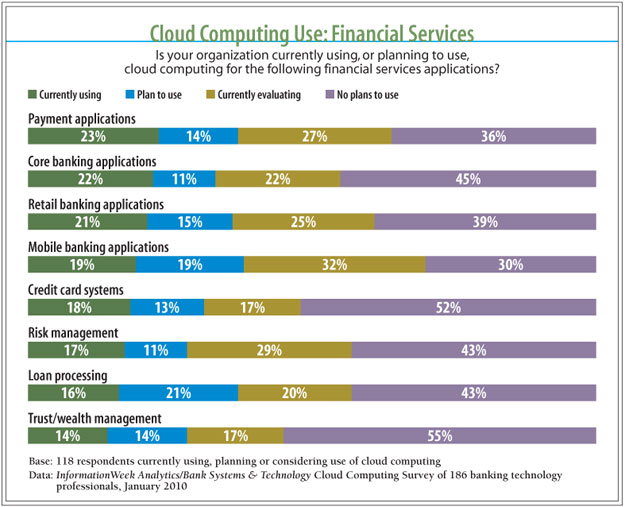 Banks Systems and Technology - 2010 Survey on Cloud Computing
March 14, 2013
Payments as a Service
9
Payment Institutions (PIs)
PSD
http://en.wikipedia.org/wiki/Payment_Services_Directive
http://www.bnr.ro/Institutii-de-plata-4993.aspx

Payment Institutions (PIs)
The PSD identifies a new type of institution (“Payment Institutions” – PIs). PIs must be authorised to provide and execute payment services; once authorisation has been granted in one Member State, a PI is allowed to offer the same payment services throughout the EU/EEA.
With regard to this new category of payment service provider, the PSD specifies
Authorisation, i. e. application, procedure, maintenance, withdrawal;
Capital requirements for PIs;
Safeguarding (or ring-fencing) requirements;
Registration, record-keeping;
Use of agents;
Supervision of PIs by competent authorities.
One of the Directive’s objectives is to promote competition in Europe, in particular by ensuring that the rules governing PSPs’ access to payment systems are objective, non-discriminatory and proportionate (Art. 28).
March 14, 2013
Payments as a Service
10
Payment Institutions (PIs)
Source: SEPA Paypers, vol. 4 Issue 2.
March 14, 2013
Payments as a Service
11
Highlights
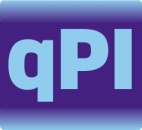 March 14, 2013
Payments as a Service
12
Outline
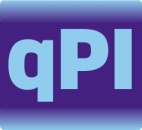 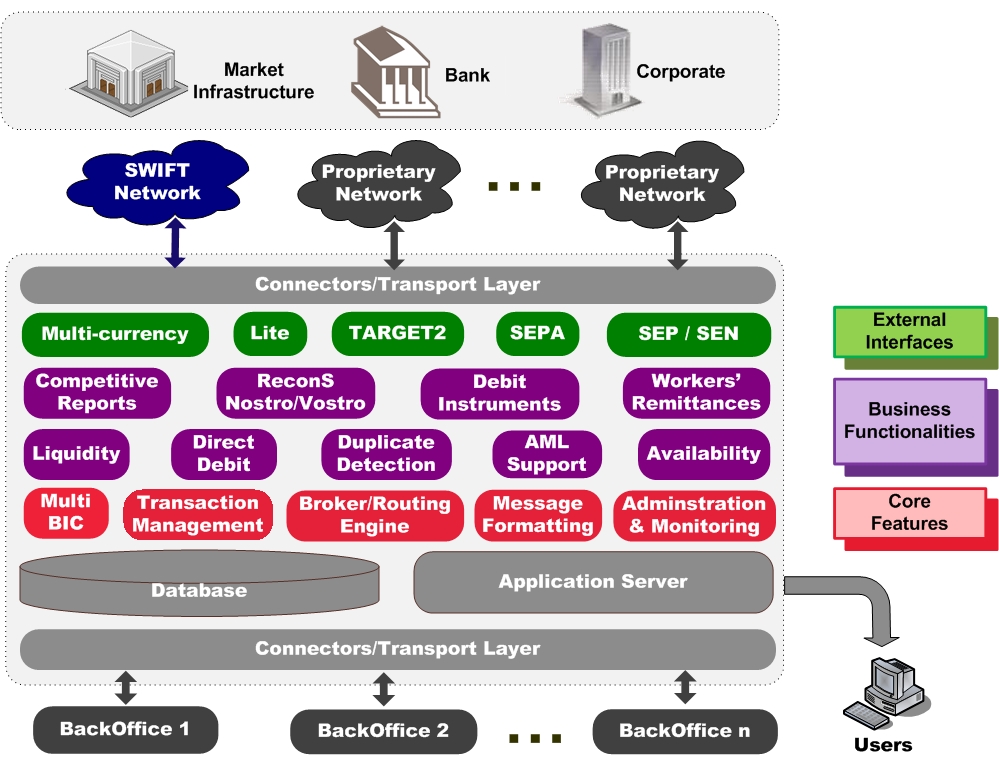 March 14, 2013
Payments as a Service
13
Solutions
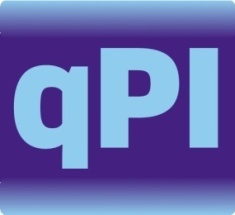 For Banks
For Microfinance Institutions
For State Treasuries
For Corporations
For Service Bureaus
March 14, 2013
Payments as a Service
14
Evolution
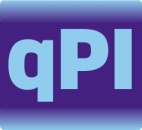 Open Source
Shared sources      qPI-OpenS
Financial Services
Shared platform          PAYaaS
Client-oriented Features
Corp2Bank space        qPI-Lite
Pers2Pers space          qPI-WR
Business Features
Liquidity reporting        qPI-ML
Reconciliation               ReconS
Competitive reports     qPI-TR
AML Filtering                qPI-AML
Payment System
Middleware between BO apps and market infrastructures (routing, formatting, dup.det. etc.)                                     qPI
March 14, 2013
Payments as a Service
15
Positioning
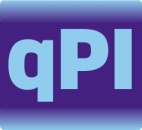 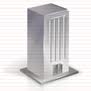 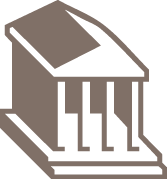 Corporate
Bank
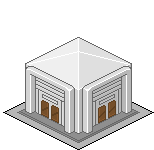 SWIFT
Network
Proprietary
Network(s)
qPayIntegrator
Market 
Infrastructure
Bank /
Corporate
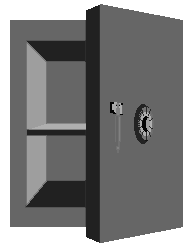 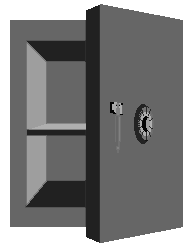 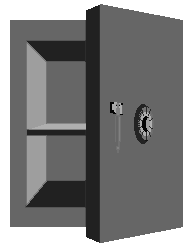 Back-office(s) / ERP(s)
March 14, 2013
Payments as a Service
16
SaaS (PAYaaS) Positioning
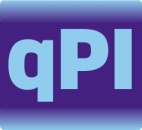 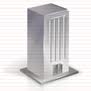 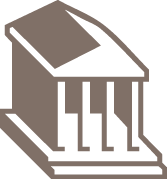 Corporate
Bank
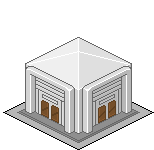 SWIFT Platform
SWIFT
Network
Proprietary
Network(s)
Market 
Infrastructure
qPayIntegrator
Service
Bureau
Bank /
Corporate
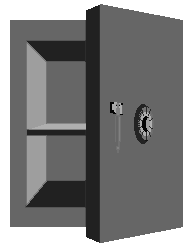 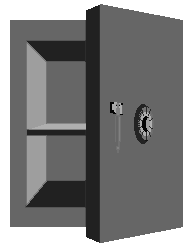 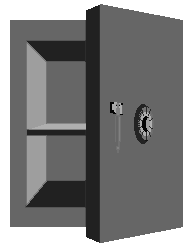 Back-office(s) / ERP(s)
March 14, 2013
Payments as a Service
17
PAYaaS Packaging
Current focus on
Secure Internet Access
Corporate access to SWIFT
E&I
Connection with other CSMs
Packages
Payments/collections (including SEPA & TARGET2 compliance)
AML filtering
ReconS
Workers’ Remittances
Centralized payment system (for corporate)
March 14, 2013
Payments as a Service
18
Using PAYaaS
Look & Feel (www.payaas.bisnet.ro)
General service description
Demo (user registration required)
Trial (user registration required)
Private network installed (VPN/SSL/PKI)
Production (+ test, backup, pre-live environment)
Dedicated administrative network
Dedicated users environment (qPI instance included)
March 14, 2013
Payments as a Service
19
Costs Comparison
March 14, 2013
Payments as a Service
20
Before making a decision…
March 14, 2013
Payments as a Service
21
PROs
March 14, 2013
Payments as a Service
22
Contact
Please contact us for more detailed information

Partnership frame: 	Răsvan Stănescu 	 (rasvan.stanescu@allevo.ro)
Sales: 			Ion Ştirbăţ 	 (ion.stirbat@allevo.ro)
Product Development: 	Horia Beşchea 	 (horia.beschea@allevo.ro)
Professional Services: 	Sorina Bera 	 (sorina.bera@allevo.ro)
Business contact: 		Dan Anghelescu 	 (dan.anghelescu@allevo.ro)

	Phone/fax:   	(4021) 2554-577(8,9)
	
Allevo website:  	    	http://www.allevo.ro
Allevo blog:   	 	http://www.allevo.ro/company/blog.aspx 
Allevo twitter: 		http://twitter.com/A11evo
March 14, 2013
Payments as a Service
23